La personalizzazione dei percorsi al servizio dell’inclusione e della qualità
Rossella Mengucci
Esperta istruzione professionale
rossella.mengucci@gmail.com
Sala Convegni «IIS Todaro Cosentino» di Rende
13 dicembre 2022
La revisione dell’istruzione professionale: il quadro di riferimento
Gli Obiettivi del D. Lgs. 61/2017

Contrasto alla dispersione scolastica - Favorire la prevenzione dell’abbandono scolastico attraverso l’attivazione di metodologie innovative e centrate su caratteristiche e ritmi di apprendimento rivolte ai giovani che presentano le maggiori povertà educative; tutto questo per promuovere una scuola inclusiva e di qualità, come richiesto dal contesto  europeo e internazionale.

Rilancio degli I.P. -  Superare la sovrapposizione tra istruzione professionale e istruzione tecnica, da un lato, e tra istruzione professionale e sistema di IeFP, dall’altro ridare vigore all’istruzione professionale favorendone il dialogo con tutte le agenzie formative e le istituzioni territoriali (enti locali, associazioni economiche di categoria, ecc.) per facilitare i passaggi tra il sistema dell’istruzione e quello dell’istruzione e formazione professionale al fine del raggiungimento del successo formativo di una quota sempre più elevata di studenti.

Occupazione - Riavvicinare la "filiera formativa" e la "filiera produttiva« per accrescere l’occupazione, con l’ampliamento dell’alternanza scuola lavoro, con i percorsi di apprendistato, con l’auspicabile sviluppo dell’istruzione tecnica superiore (ITS).
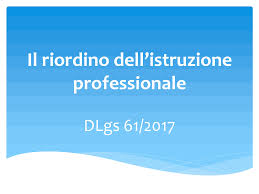 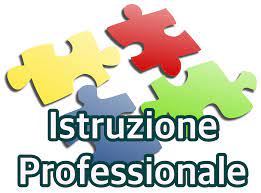 Dispersione scolastica e qualità dell’istruzione
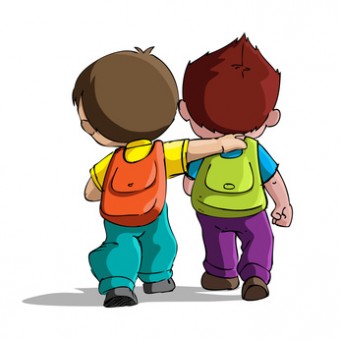 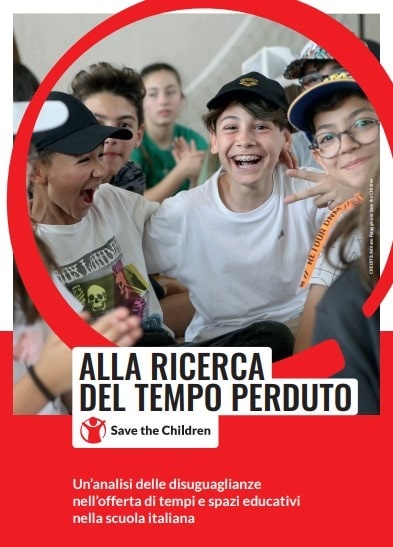 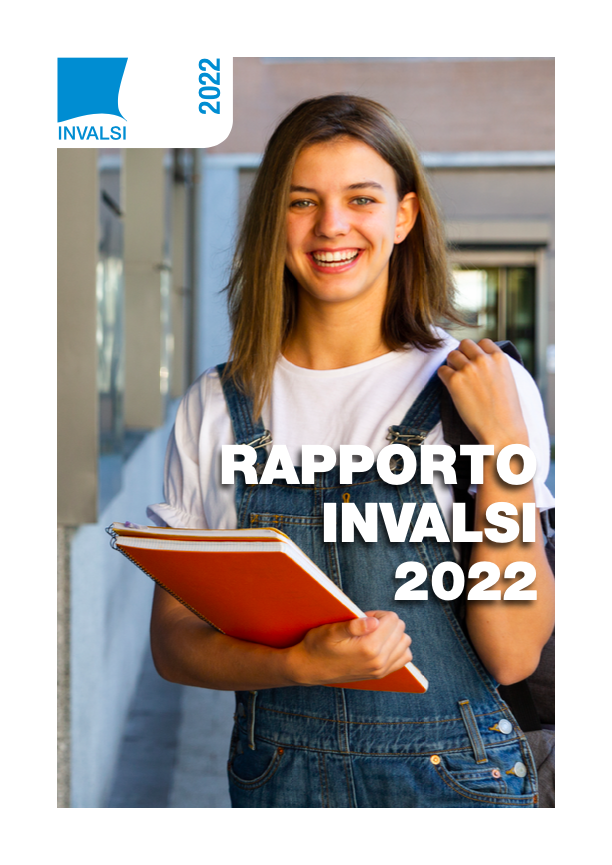 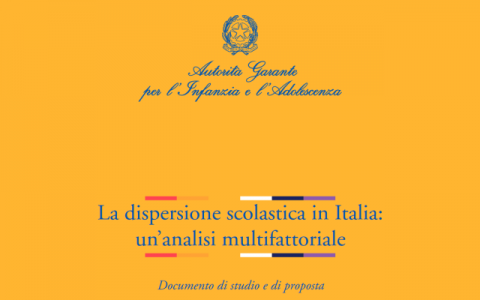 Dati/osservazioni elaborati da Giuseppe Pedrielli
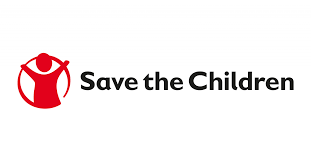 ALLA RICERCA DEL TEMPO PERDUTO
Un’analisi delle disuguaglianze nell’offerta di tempi e spazi educativi nella scuola italiana
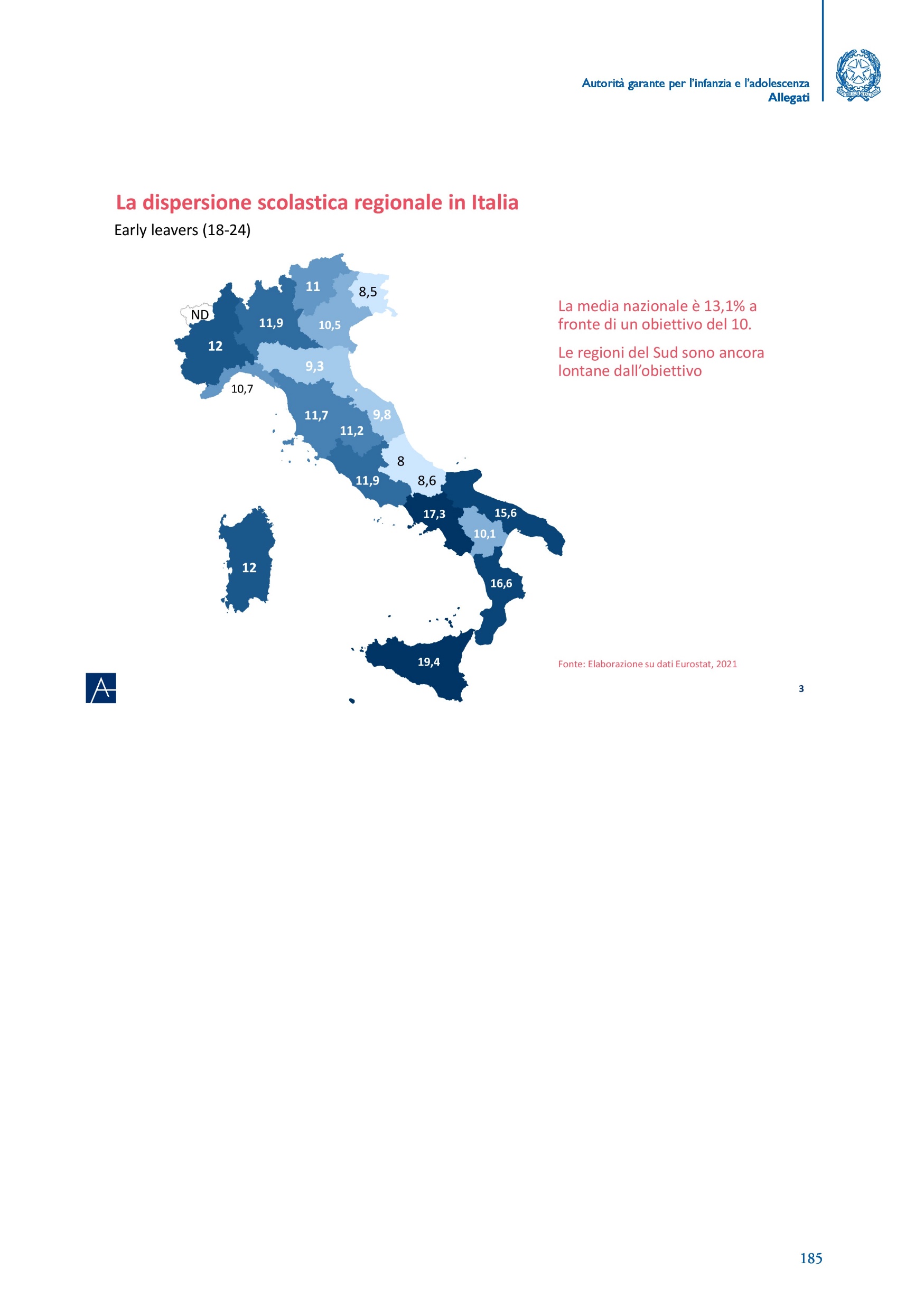 «Gli ultimi anni sono stati particolarmente difficili per gli studenti del nostro Paese. Le crisi globali che abbiamo vissuto e che stiamo ancora affrontando, la conseguente recessione economica, nonché le interruzioni dei percorsi scolastici, hanno avuto un impatto estremamente negativo sia sugli apprendimenti degli studenti e delle studentesse, che sui redditi delle famiglie, e quindi sulla loro capacità di sostenere i bisogni materiali ed educativi dei figli. 
I dati più recenti testimoniano dell’incremento dell’incidenza della povertà assoluta tra i minori, passata dal 13,5% del 2020, al 14,2% del 2021 (pari a 1 milione 382mila bambini), dopo una relativa diminuzione nel 20191; ed al tempo stesso della povertà educativa. Nel 2021 il tasso uscita precoce dal sistema di istruzione e formazione si è attestato al 12,7%, ancora lontano dal traguardo fissato dal Consiglio dell’Ue nel 2021 del 9% entro il 2030. Su questo fronte solo Spagna e Romania fanno peggio di noi in Europa.
Inoltre tra il 2019 ed il 2022, la percentuale di studenti che arrivano al diploma di scuola superiore senza le competenze minime necessarie per entrare nel mondo del lavoro e dell’Università, è passata dal 7,5% al 9,7%. Nonostante ci sia stato un lieve miglioramento nell’ultimo anno, siamo ancora lontani dai livelli pre-COVID-19. Due aspetti, quello della povertà economica ed educativa, strettamente correlati.»
Fonte: Autorità Garante per l’Infanzia e l’Adolescenza 
Elaborazione su dati Eurostat 2021
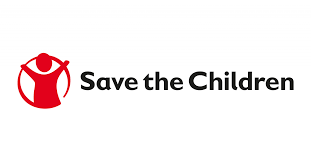 ALLA RICERCA DEL TEMPO PERDUTO
Un’analisi delle disuguaglianze nell’offerta di tempi e spazi educativi nella scuola italiana
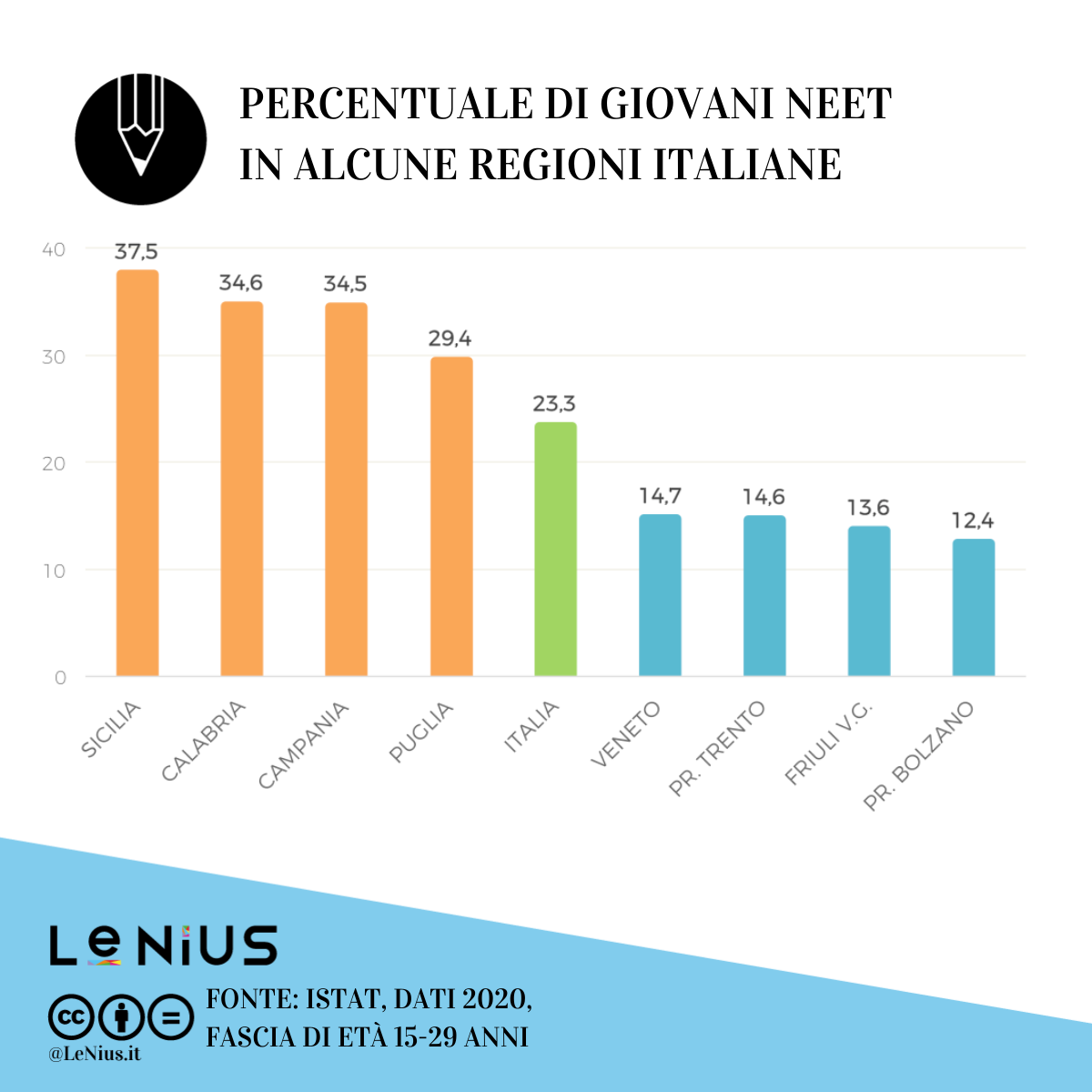 «Sono infatti i minori che provengono da famiglie svantaggiate dal punto di vista socioeconomico ad aver registrato negli ultimi anni livelli di apprendimento più bassi; e sono anche coloro maggiormente a rischio di dispersione scolastica. La scuola dovrebbe rappresentare un argine alla crescita delle disuguaglianze, garantendo a tutti i minori le opportunità di apprendere, sperimentare, sviluppare e far fiorire liberamente capacità, talenti e aspirazioni. 
Purtroppo però, la scuola italiana sconta carenze storiche, che la costringono ad affrontare la sfida della povertà educativa con mezzi molto limitati; la pandemia e gli enormi sforzi sostenuti per garantire la continuità educativa degli studenti l’hanno resa ancora più fragile, in un momento in cui l’aumento dell’inflazione rischia di azzerare la spesa per l’istruzione delle famiglie meno abbienti. Una miscela esplosiva che potrebbe deflagrare in pochissimo tempo, riducendo di fatto gli spazi di emancipazione dei giovani, già oggi in buona parte (23,1%) incastrati nella categoria dei NEET, 15-29enni non inseriti in alcun percorso lavorativo, di istruzione né di formazione, il numero più alto in Europa.»
Dispersione scolastica nelle scuole superiori
« (...) gli alunni più deboli economicamente e culturalmente tendono a raggrupparsi in alcune scuole, creando un una sorta di “ghetto educativo” da cui discendono dinamiche a cascata: l’apprendimento degli alunni sarà influenzato dal livello generale dei compagni più che dalle caratteristiche personali, mentre gli insegnanti saranno portati a ricalibrare programmi e metodi sulla base delle contingenze, penalizzando così gli studenti di livello potenzialmente più alto. 
Il territorio di appartenenza conta, quindi, ma conta anche l’ambiente sociale, economico e culturale di provenienza. In tutte le competenze testate da Invalsi emerge, infatti, che il punteggio cresce al crescere dello status sociale, con scarti maggiori tra i punteggi bassi e medio-bassi rispetto a quelli alti. Lo status influisce anche sulla scelta della scuola superiore: a parità di risultati scolastici, coloro che provengono da contesti più agiati sono più propensi a orientarsi verso i licei rispetto a coloro che provengono da famiglie di ceto socioeconomico modesto. Anche la cittadinanza incide sui risultati scolastici, soprattutto a svantaggio degli stranieri nati all’estero.» 
(Autorità Garante per l’Infanzia e l’Adolescenza, La dispersione scolastica in Italia: un’analisi multifattoriale; Roma, 2022; pag. 28)
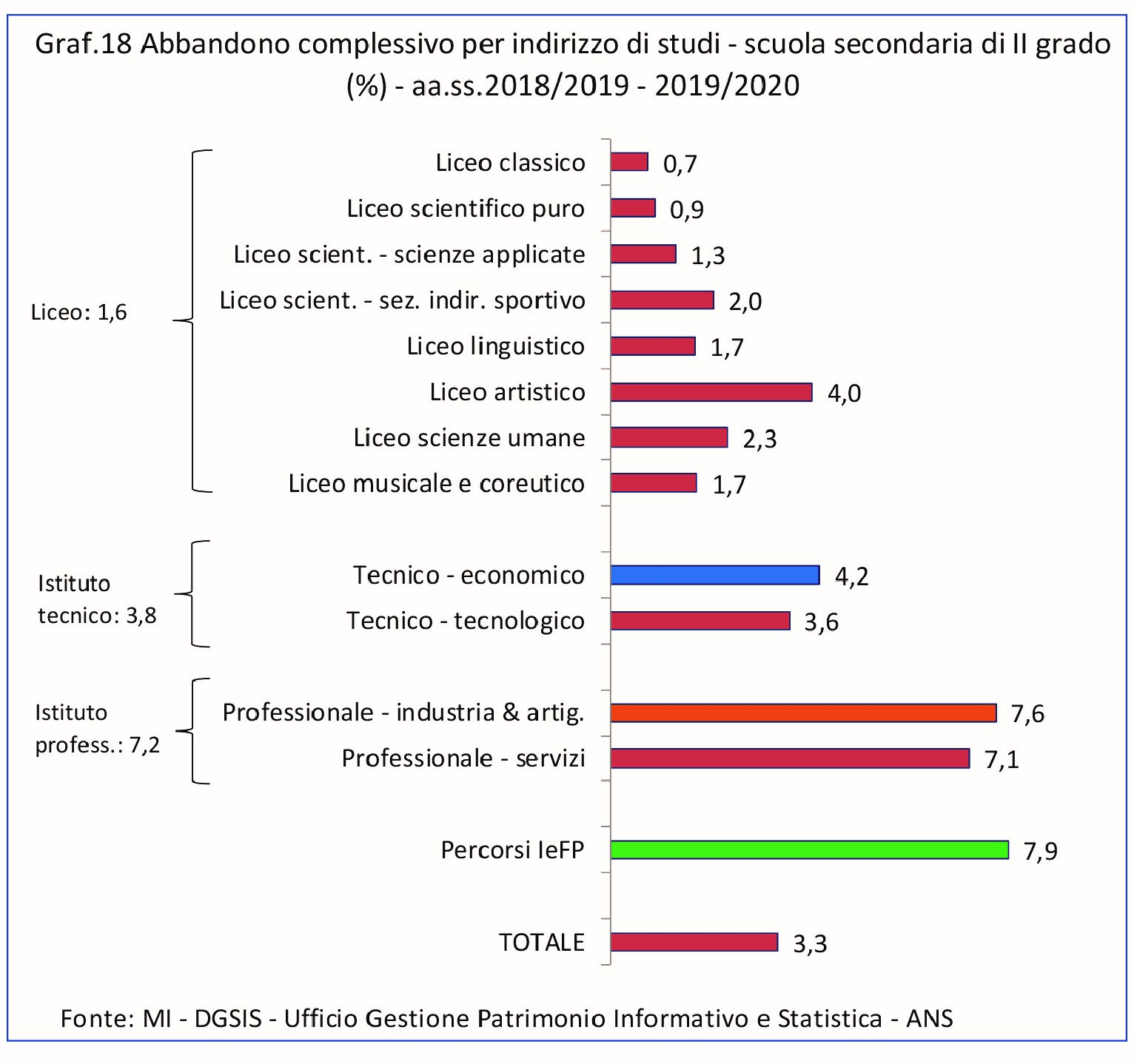 La dispersione implicita
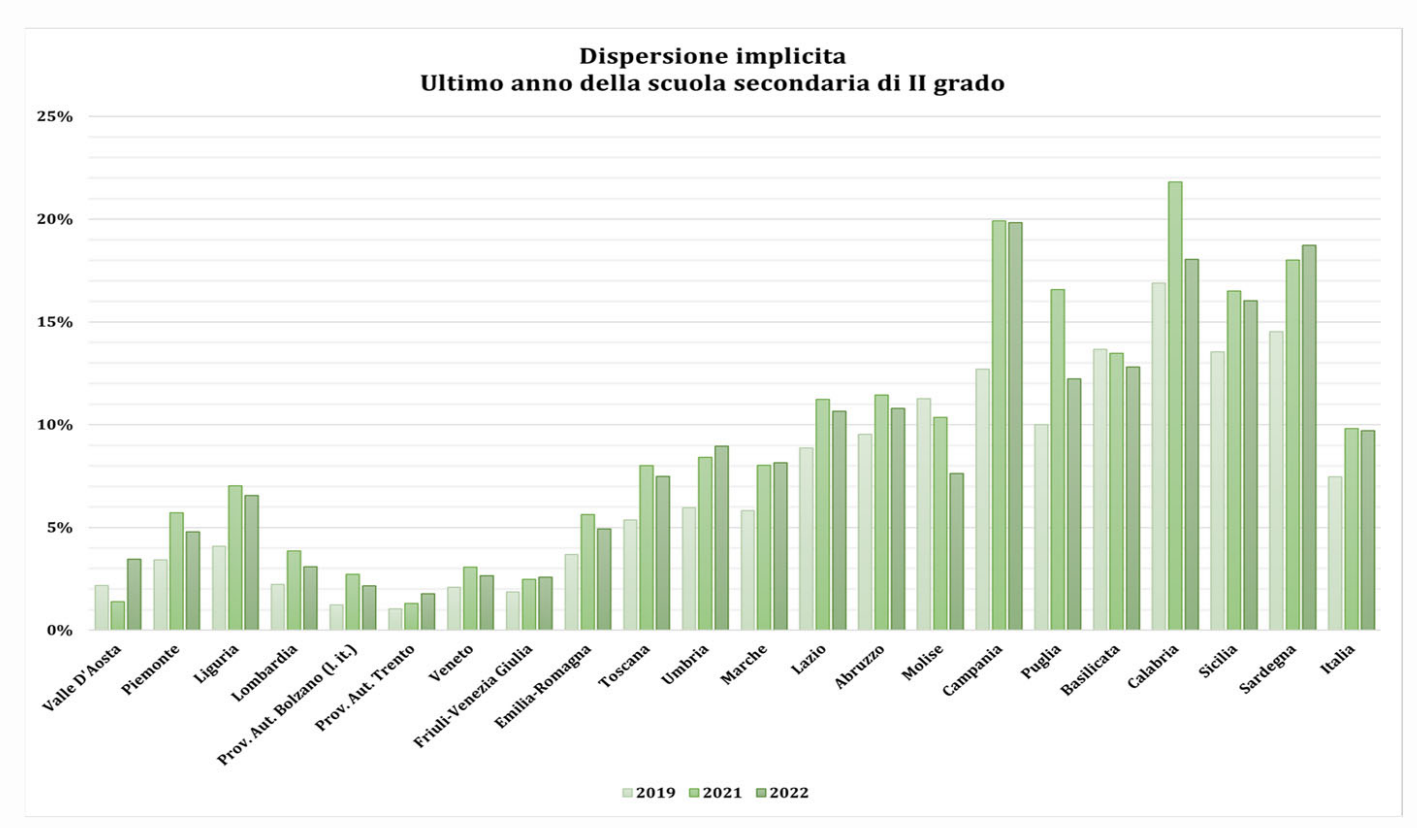 «Nel 2019 la dispersione scolastica implicita si attestava al 7,5%1, per salire al 9,8% nel 2021, molto probabilmente a causa di lunghi periodi di sospensione delle lezioni in presenza. 
Nel 2022 si osserva un’inversione di tendenza sia a livello nazionale, dove si ferma al 9,7% (-0,1 punti percentuali) sia a livello regionale.
Si allargano ulteriormente i divari territoriali osservati al termine del secondo ciclo d’istruzione.
Gli allievi che non raggiungono il livello base in Italiano superano la soglia del 60% in Campania, Calabria e Sicilia. In Matematica gli allievi sotto il livello 3 arrivano al 70% in quattro regioni (Campania, Calabria, Sicilia, Sardegna). Sempre nelle stesse regioni non raggiungono il B2 il 60% degli studenti nella prova di reading e l’80% in quella di listening.» (INVALSI 2022)
Alunni con disabilità nelle scuole secondarie di II grado
Cause della perdita di appeal degli istituti professionali:

si concentrano il disagio socio-economico, le disabilità, i bisogni educativi speciali
“In Italia le scuole tendono ad essere frequentate da studenti con lo stesso background socioeconomico e culturale, generando un effetto di segregazione.” (INValSI -PISA 2018) 

orientamento approssimativo fatto alle scuole secondarie di I grado (i bravi al liceo...)

scarsa stabilità del corpo docente

venir meno di sbocchi occupazionali soddisfacenti.
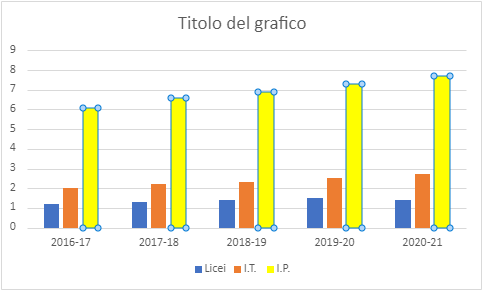 A.S. 2020-21 - Tipo scuola    Alunni con disabilità    Totale alunni       % alunni con disabilità
Licei 		          18.135 	 1.281.542		1,4
Istituti tecnici 	          23.962 	     893.581		2,7
Istituti professionali 	          36.257 	     472.093		7,7
Totale scuole sec. II grado          78.354 	  2.647.216		3,0
Gli studenti italiani e il mercato del lavoroLivelli di corrispondenza fra le competenze acquisite a scuola e il lavoro svolto
DISALLINEAMENTO TRA DOMANDA E OFFERTA DI LAVOROPrevisione fabbisogni occupazionali e professionali a medio termine: 2020/2024
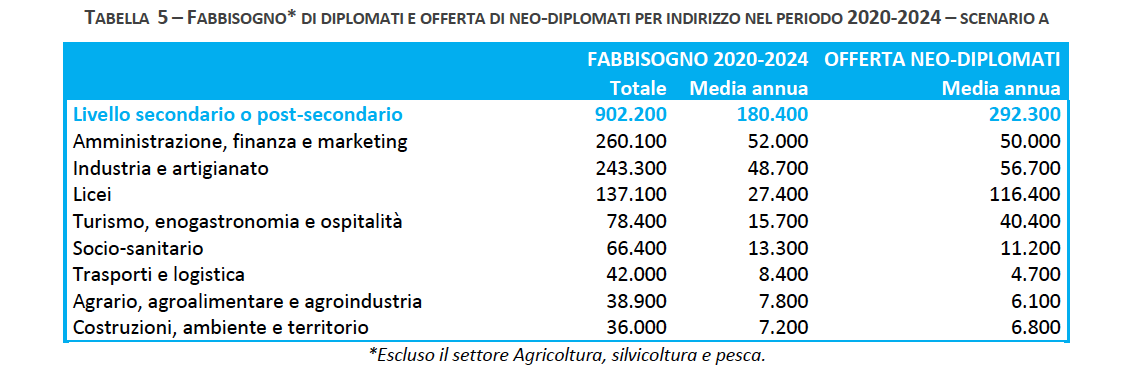 Fonte: Sistema informativo EXCELSIOR  Unioncamere «Previsione dei fabbisogni occupazionali e professionali in Italia a medio termine (2020/2024) – Scenari per l’orientamento e la programmazione della formazione, pag.22.
DISALLINEAMENTO TRA DOMANDA E OFFERTA DI LAVOROPrevisione fabbisogni occupazionali e professionali a medio termine: 2020/2024
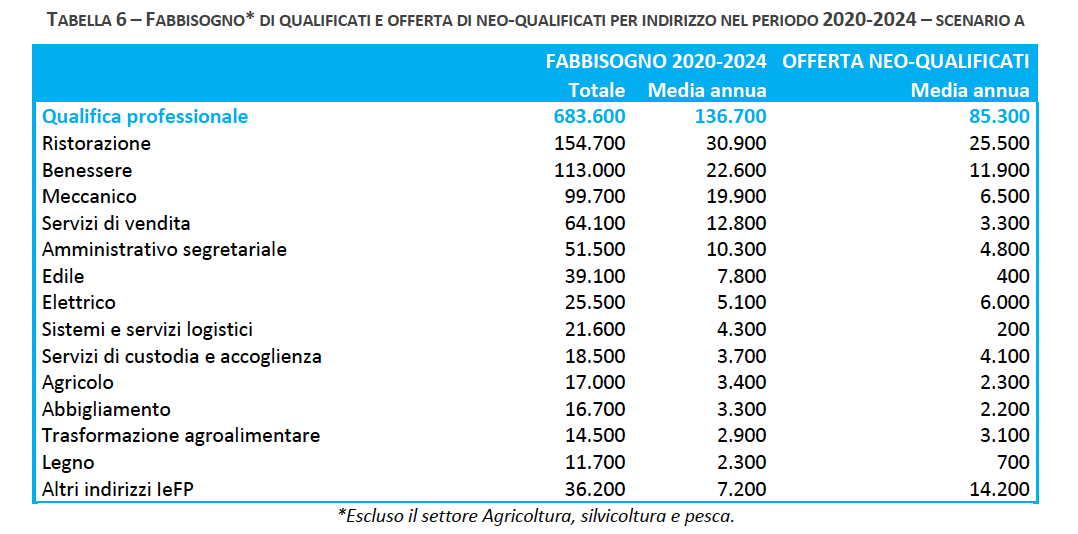 Fonte: Sistema informativo EXCELSIOR  Unioncamere «Previsione dei fabbisogni occupazionali e professionali in Italia a medio termine (2020/2024) – Scenari per l’orientamento e la programmazione della formazione, pag.23.
Prospettive occupazionali:  I NUMERI DA CAMBIARE
Fonte: Sistema informativo EXCELSIOR  Unioncamere «Previsione dei fabbisogni occupazionali e professionali in Italia a medio termine (2020/2024) – Scenari per l’orientamento e la programmazione della formazione, pag.23.
Una risposta alle criticità denunciate?
PNRR scuola: riforme e investimenti
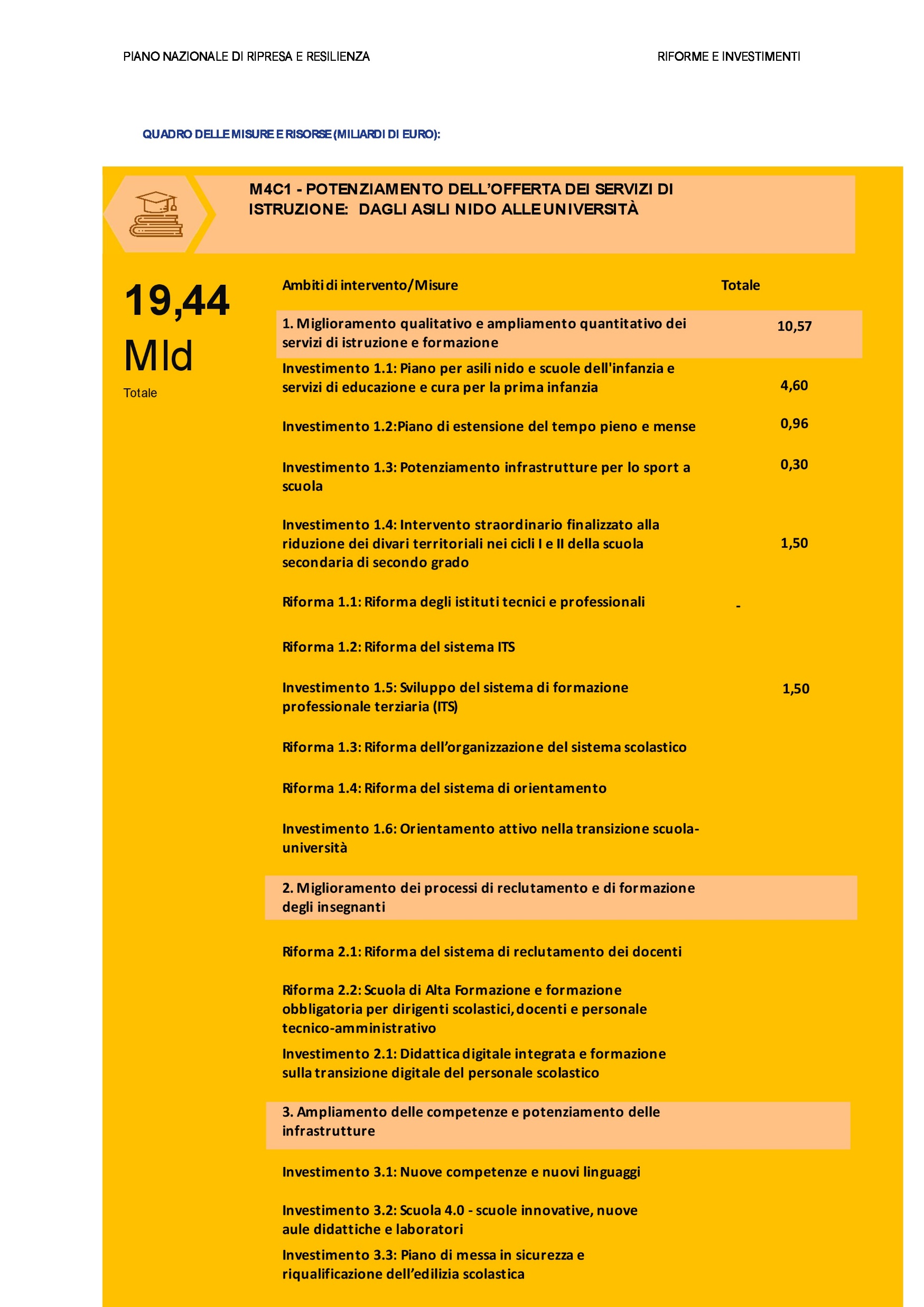 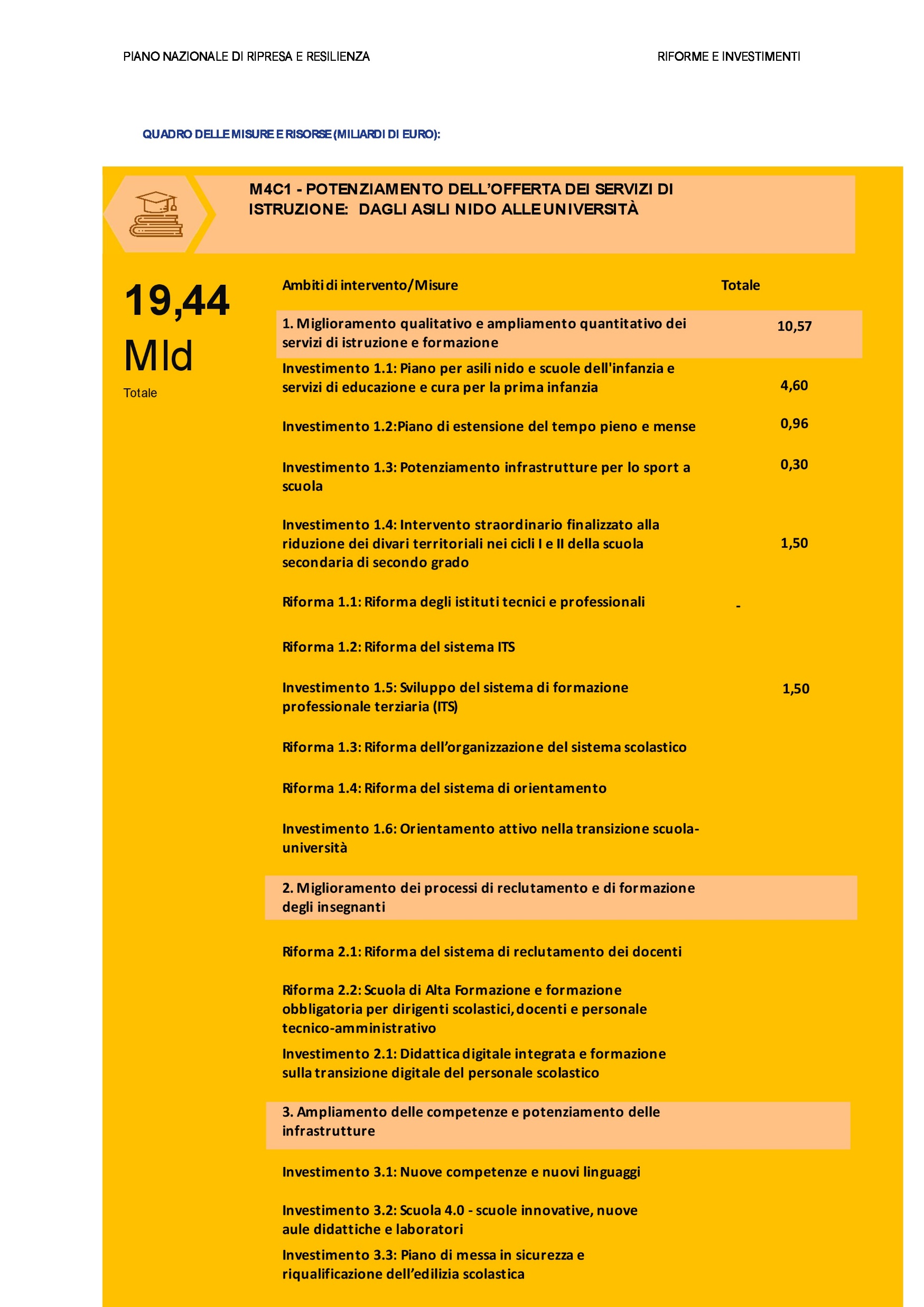 0,83
0,03
0,80
7,60
1,10
2,10
3,90
«Riforme e interventi necessari, ma senza cornice»

CENSIS, Rapporto sulla situazione sociale del Paese 2022, p. 73
0,25
No ai Progettifici
FARE SISTEMA
SUL TERRITORIO

Il ruolo degli Istituti professionali
La filiera VET: 
la prospettiva nelle linee programmatiche
«Con il PNRR, viene realizzata una riforma degli istituti tecnici e professionali, diretta ad allinearne i curricula alla domanda di competenze promanante dal tessuto produttivo del Paese, anche verso l’innovazione introdotta dal modello di Industria 4.0.»
«Nonostante i processi di riforma tentati nell’ultimo decennio, l’Italia non è ancora riuscita a costruire una moderna “filiera formativa tecnico-professionale”, in grado di attrarre i talenti dei giovani e di corrispondere alle crescenti richieste di figure professionali qualificate da parte del mondo del lavoro, riducendo l’attuale skill mismatch. La costituzione o il rafforzamento di tale filiera - denominata internazionalmente Vocational Education and Training (VET) o Technical Vocational Education and Training (TVET) - ha costituito un elemento caratterizzante molte riforme dei curricoli nei paesi dell’Unione Europea, anche come forma di prevenzione e contrasto della dispersione scolastica e formativa.»
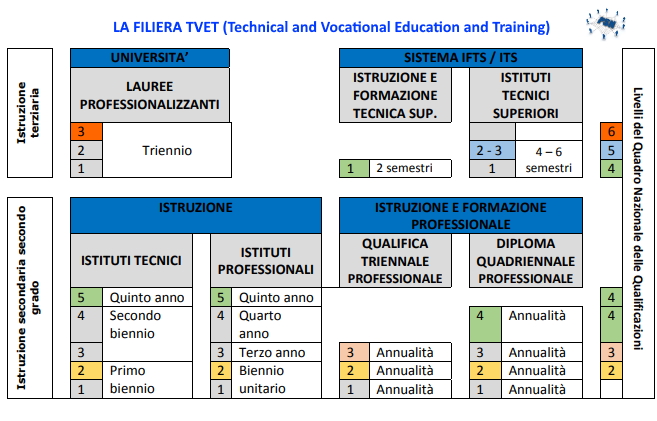 Costruire la filiera VET
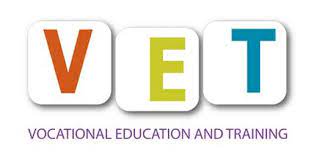 Unione Europea:
il sistema di istruzione e formazione (VET)
ISTRUZIONE TECNICA
ISTRUZIONE PROFESSIONALE
ISTRUZIONE E FORMAZIONE PROFESSIONALE
(IeFP)
Il sistema definito nel contesto europeo con l’espressione VET (Vocational Education and Training) comprende tutti i percorsi formativi professionalizzanti (ovvero che terminano con titoli riconoscibili e quindi spendibili per l’ingresso nel mercato del lavoro e delle professioni).
Sistema di istruzione e formazione
FORMAZIONE CONTINUA e PERMANENTE
APPRENDISTATO
FORMAZIONE SUPERIORE 
(IFTS)
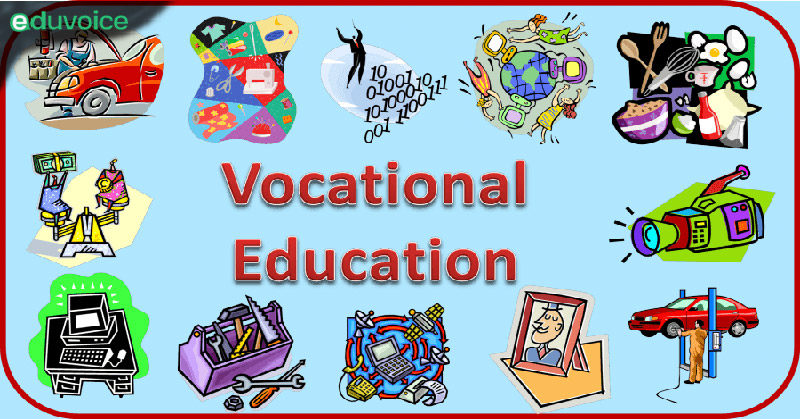 I Nuovi istituti professionali 
Come scuole territoriali dell’innovazione
I percorsi dell’istruzione professionale sono realizzati in scuole territoriali dell'innovazione, aperte e concepite come laboratori di ricerca, sperimentazione ed innovazione didattica dove si attua la  personalizzazione  dell’istruzione al fine di consentire ad ogni studentessa e ad ogni studente di rafforzare e innalzare le proprie competenze per l'apprendimento permanente.
Dalla norma alla realtà: il dilemma adempimento/rinnovamento

«Il rinnovamento consente di andare avanti senza incrementare la dispersione, l’ ansia e il senso di impotenza di fronte alle sfide»
(Dario Nicoli)
I Nuovi istituti professionali
Scuola laboratorio di innovazione e i compiti sfidanti
Parola chiave: PERSONALIZZAZIONE
Possibilità per le scuole di declinare il profilo dell’indirizzo di studi in percorsi formativi richiesti dal territorio, utilizzando  gli strumenti dell’autonomia e della flessibilità
Necessità di personalizzare gli apprendimenti per corrispondere efficacemente alle esigenze degli studenti, attraverso l’elaborazione di un Progetto Formativo Individuale e l’attivazione di metodologie induttive
N.B. L’istruzione professionale non è più – e da molti anni – una scuola che addestra al lavoro per mestieri meramente esecutivi.  I nuovi indirizzi di studio sono stati costruiti in collaborazione con i rappresentanti del mondo del lavoro e delle professioni al fine di raccordare, in modo sistematico, le scuole alle filiere produttive  per assicurare ai diplomati prospettive ampie di occupabilità e ulteriori opportunità di specializzazione a livello tecnico superiore.
Personalizzazione
Progettazione didattica per competenze
Declinazione del profilo unitario in percorsi
Gli snodi cruciali del cambiamento
Autonomia e flessibilità
Raccordi con la IeFP
Alternanza/PCTO
Didattica per UdA
Inclusione
Reti territoriali
Quadri orari e accorpamento degli insegnamenti per assi culturali
PROFILO UNITARIO
Il modello organizzativo …
La declinazione del profilo  in percorsi 
specifici  richiesti dal territorio
Il Profilo unitario dell’indirizzo va inteso come standard formativo in uscita, quale insieme compiuto e riconoscibile di competenze descritte secondo una prospettiva di validità e spendibilità nei molteplici contesti lavorativi del settore   economico-professionale correlato
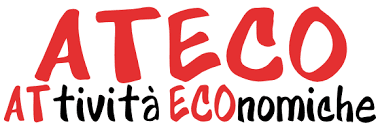 Correlati a…
(fino al 2°digit)
12 competenze comuni a tutti i percorsi,
declinate in 
abilità e conoscenza con riferimento agli Assi Culturali dei linguaggi, matematico, storico sociale
Settori 
economico-
professionali
decreto MLPS 30 giugno 2015
Da 6 a 11 
competenze 
riferite all’Area di indirizzo,
declinate in abilità e conoscenze con riferimento all’Asse culturale scientifico, tecnologico e professionale
DAL PROFILO AI PERCORSI
LE NOVITÀ NELLA COSTRUZIONE DEL CURRICOLO FORMATIVO:
Non ci sono più articolazioni e opzioni;
Non ci sono programmi ministeriali disciplinari;
Ci sono insegnamenti che concorrono tutti al raggiungimento delle competenze (= RISULTATI DI APPRENDIMENTO da garantire);
È prevista una correlazione diretta con il mondo del lavoro attraverso diversi strumenti che mettono in trasparenza le esigenze in termini di fabbisogni formativi (Codici ATECO, Settori economico professionali, NUP, Atlante del lavoro …)
Nei piani triennali dell’offerta formativa è resa trasparente e leggibile la declinazione degli indirizzi di studio nei percorsi richiesti dal territorio, con l’indicazione delle attività economiche di riferimento (D.I. 24 maggio 2018, n. 92)
Il Diploma conclusivo, rilasciato in esito al superamento dell’esame di Stato, attesta l’indirizzo e la durata del corso di studi, il punteggio complessivo ottenuto e l’indicazione del codice/i ATECO attribuito/i all’indirizzo.
Nel caso di declinazione dell’indirizzo in percorsi formativi, nel Curriculum dello studente allegato al Diploma è indicato il riferimento alla nomenclatura e classificazione delle unità professionali adottate dall’ISTAT (CP2011/NUP).
LA DECLINAZIONE DEI PERCORSI: METODI E STRUMENTI
Il quadro di riferimento generale
	P.E.Cu.P (Allegato A al D.Lgs.61/2017)
	Profilo unitario (Allegati 2 al D.I. 92/2018)
Rispetto delle quote orarie attribuite all’area generale e all’area di indirizzo (Allegati 3 al D.I. 92/2018)
Risultati di apprendimento da garantire
12 competenze area di istruzione generale;
competenze area di indirizzo (da 6 a 11);
8 competenze chiave per l’apprendimento permanente (Raccomandazione del Consiglio europeo del 22 maggio 2018);
Competenze di Educazione Civica (Allegato C D.M. 35/2020 e art.5 legge 92/2019).
Come orientarsi per la declinazione dei percorsi?​ Quali strumenti per raccordarsi  con il mondo del lavoro?​
Classificazione ISTAT delle attività economiche

codiceateco.it
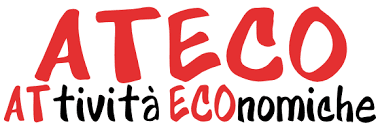 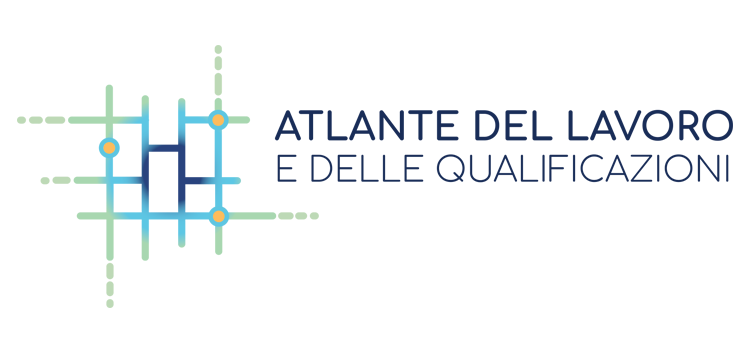 Mappa dettagliata del lavoro e delle qualificazioni
atlantelavoro.inapp.org
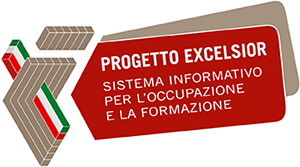 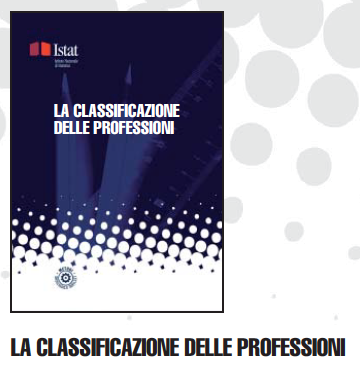 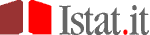 NUP

Nomenclatura e classificazione delle unità professionali 
IL NAVIGATORE DELLE PROFESSIONI

professioni.istat.it
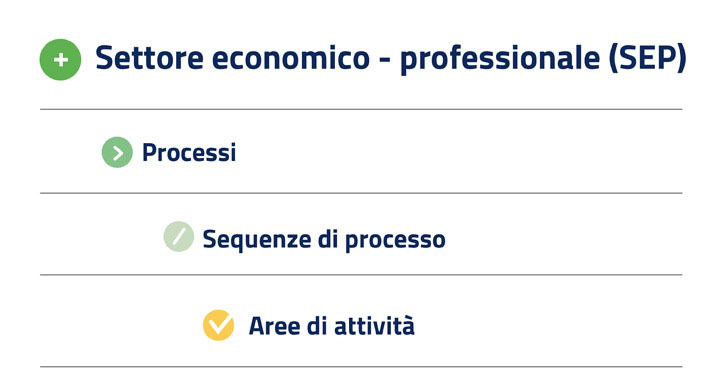 23
LA PERSONALIZZAZIONE DEI PERCORSI FORMATIVI
… la declinazione dei profili unitari
CTS
Partenariati territoriali
PTOF
QUADRI ORARIO
24
RAV
LA PERSONALIZZAZIONE
… dal profilo unitario al curricolo personalizzato
Consigli di classe
Consigli di classe – Tutor
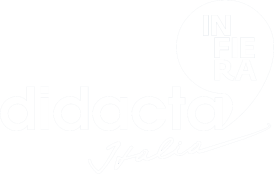 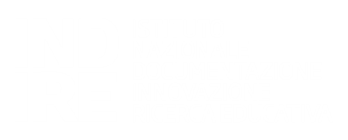 LA PERSONALIZZAZIONE DEGLI APPRENDIMENTI
… articolazione del curricolo in percorsi differenziati
     fruibili da uno o più studenti
La personalizzazione presuppone …
[Speaker Notes: Strumenti e modelli organizzativi differenziati per gestire i percorsi es. rimodulazione quadri orari, articolazione delle attività in periodi didattici, ricorso alla quota oraria di personalizzazione delle 264 ore nel biennio, strutture orarie diverse]
Centralità dello studente
Interventi formativi
Personalizzati
Serve 
un lavoro di progettazione  condivisa a tutti i livelli
RACCORDI TRA SISTEMA DI ISTRUZIONE PROFESSIONALE 
E SISTEMA DI ISTRUZIONE E FORMAZIONE PROFESSIONALE
GLI INTERVENTI INTEGRATIVI
Possibilità per gli studenti IP di sostenere l’esame di qualifica triennale o di diploma quadriennale
Istruzione professionale
11 indirizzi di studio
Correlazione tra percorsi di istruzione professionale
e percorsi per le qualifiche e diplomi quadriennali di IeFP 


Allegato 4 – DM 92/2018  
in corso di aggiornamento
Istruzione e formazione professionale
Repertorio nazionale
26 qualifiche di OPERATORI (36 INDIRIZZI)
e 29 diplomi di TECNICO
quadriennali (54 INDIRIZZI)
28
FORMAT ORGANIZZAZIONE IeFP
FIGURA  PROFESSIONALE (denominazione e descrizione sintetica) 
= Standard nazionale formativo minimo con competenze declinate in rapporto ai PROCESSI DI LAVORO e alle connesse AREE DI ATTIVITÀ (ADA) che ne caratterizzano il contesto professionale. 
N.B. Le competenze della figura nazionale possono essere arricchite e/o declinate in relazione a specifiche esigenze del  territorio (=aggiuntive rispetto agli standard nazionali)
INDIRIZZI (La figura può essere articolata in indirizzi formativi nazionali. L’indirizzo formativo fa riferimento alle “sequenze di processo” previste dalla nomenclatura dell’Atlante del lavoro e delle qualificazioni e ne assume, di norma, la denominazione.
REFERENZIAZIONE QNQ/EQF
REFERENZIAZIONE  codici ATECO adottati dall’Istituto nazionale di statistica per le rilevazioni statistiche nazionali di carattere economico, esplicitati sino al livello di gruppo (III digit) e/o classe (IV digit)
REFERENZIAZIONE  ai CODICI della Nomenclatura e classificazione delle unità professionali (CP 2011) adottati dall’Istituto nazionale di statistica, esplicitati sino a livello di Unità professionale (V digit).
STANDARD MINIMI FORMATIVI COMPETENZE CULTURALI DI BASE con riferimento alle 8 competenze chiave per l’apprendimento permanente e agli assi culturali OBBLIGO ISTRUZIONE
COMPETENZE TECNICO PROFESSIONALI RICORSIVE   
COMPETENZE TECNICO PROFESSIONALI COMUNI AGLI INDIRIZZI      
COMPETENZE TECNICO PROFESSIONALI CONNOTATIVE L’INDIRIZZO.     ROFESSIONALI RICORSIVE (
DIDATTICA – PERSONALIZZAZIONE DEI PERCORSI
RACCORDI TRA SISTEMA DI ISTRUZIONE PROFESSIONALE E SISTEMA DI ISTRUZIONE E FORMAZIONE PROFESSIONALE
GLI INTERVENTI INTEGRATIVI
ISTRUZIONE E FORMAZIONE PROFESSIONALE
30
Esempio di FORMAT DESCRITTIVO
2/4
1/4
Esempio di FORMAT DESCRITTIVO
Esempio di format descrittivo (2/2)
3/4
4/4
ESEMPIO DI UNA COMPETENZA RICORSIVA
Raccordo Figure di riferimento IeFP
Indirizzo ENOGASTRONOMIA E OSPITALITà ALBERGHIERA
ESEMPIO
ISTRUZIONE PROFESSIONALE
PROFILO UNITARIO
ISTRUZIONE E FORMAZIONE  PROFESSIONALE

FIGURE DI RIFERIMENTO QUALIFICHE  TRIENNALI

OPERATORE AI SERVIZI DI  PROMOZIONE E ACCOGLIENZA
OPERATORE DELLA RISTORAZIONE:
1. Preparazione degli alimenti e  allestimento piatti
Allestimento sala e somministrazione  piatti e bevande
OPERATORE DELLE PRODUZIONI  ALIMENTARI
6 INDIRIZZI tra cui:
4.	Lavorazione e produzione di  pasticceria, pasta e prodotti da forno
Referenziazione codici ATECO
I – ATTIVITÀ DEI SERVIZI DI ALLOGGIO E DI  RISTORAZIONE
I – 55 ALLOGGIO
I - 56 ATTIVITÀ DEI SERVIZI DI RISTORAZIONE
C - 10 INDUSTRIE ALIMENTARI
N - 79 ATTIVITÀ DEI SERVIZI DELLE AGENZIE DI  VAGGIO, DEI TOUR OPERATOR E SERVIZI DI  PRENOTAZIONE E ATTIVITÀ CONNESSE
Referenziazione Settori Economico-  Professionali
SERVIZI TURISTICI 
 PRODUZIONI ALIMENTARI
Il Diplomato di istruzione professionale nell’indirizzo “Enogastronomia e ospitalità alberghiera“ possiede specifiche competenze tecnico pratiche, organizzative e gestionali nell’intero ciclo di produzione, erogazione e commercializzazione della filiera dell’enogastronomia e dell’ospitalità alberghiera. Nell’ambito degli specifici settori di riferimento delle aziende turistico-ristorative, opera curando i rapporti con il cliente, intervenendo 
nella produzione, promozione e vendita dei prodotti e dei servizi, valorizzando le risorse enogastronomiche secondo gli aspetti culturali, artistici e del Made in Italy in relazione al territorio
Profilo in uscita Allegato 2–G al D.M. 92/2018
Raccordo Figure di riferimento IeFP
Indirizzo ENOGASTRONOMIA E OSPITALITà ALBERGHIERA
ESEMPIO
ISTRUZIONE PROFESSIONALE
PROFILO UNITARIO
IeFP

FIGURE DI RIFERIMENTO DIPLOMI  QUADRIENNALI
TECNICO DEI SERVIZI DI PROMOZIONE E  ACCOGLIENZA
Ricettività turistica
Agenzie turistiche
Convegnistica ed eventi culturali
TECNICO DI CUCINA
TECNICO DEI SERVIZI DI SALA - BAR
TECNICO DELLE PRODUZIONI  ALIMENTARI
6 INDIRIZZI tra cui:
Lavorazione e produzione di  pasticceria, pasta e prodotti da forno
Referenziazione codici ATECO
I – ATTIVITÀ DEI SERVIZI DI ALLOGGIO E DI  RISTORAZIONE
I – 55 ALLOGGIO
I - 56 ATTIVITÀ DEI SERVIZI DI RISTORAZIONE
C - 10 INDUSTRIE ALIMENTARI
N - 79 ATTIVITÀ DEI SERVIZI DELLE AGENZIE DI  VAGGIO, DEI TOUR OPERATOR E SERVIZI DI  PRENOTAZIONE E ATTIVITÀ CONNESSE
Referenziazione Settori Economico-  Professionali
SERVIZI TURISTICI 
 PRODUZIONI ALIMENTARI
Il Diplomato di istruzione professionale nell’indirizzo “Enogastronomia e ospitalità alberghiera“ possiede specifiche competenze tecnico pratiche, organizzative e gestionali nell’intero ciclo di produzione, erogazione e commercializzazione della filiera dell’enogastronomia e dell’ospitalità alberghiera. Nell’ambito degli specifici settori di riferimento delle aziende turistico-ristorative, opera curando i rapporti con il cliente, intervenendo 
nella produzione, promozione e vendita dei prodotti e dei servizi, valorizzando le risorse enogastronomiche secondo gli aspetti culturali, artistici e del Made in Italy in relazione al territorio
Profilo in uscita Allegato 2–G al D.M. 92/2018
ESEMPIO: Raccordo INDIRIZZO «Enogastronomia e ospitalità alberghiera» con Qualifica IeFP «Operatore della ristorazione / Indirizzo «Allestimento sala e somministrazione piatti e bevande»
Articolazione del curricolo 
d’istituto
(Collegio docenti / Dipartimenti)
Curricolo della classe
(Consiglio di classe)
Curricolo personalizzato
P.F.I.
(Consiglio di classe)
P.T.O.F.
Gli strumenti per la declinazione dei profili
I LIVELLI DI REFERENZIAZIONE DEI PERCORSI DELL’INDIRIZZO 
«ENOGASTRONOMIA E OSPITALITÀ ALBERGHIERA»
36
QUALIFICA «Operatore della ristorazione»INDIRIZZO Allestimento sala e somministrazione piatti e bevande
QUALIFICA «Operatore della ristorazione»INDIRIZZO Allestimento sala e somministrazione piatti e bevande
QUALIFICA «Operatore della ristorazione»INDIRIZZO Allestimento sala e somministrazione piatti e bevande
RACCORDI TRA SISTEMA DI ISTRUZIONE PROFESSIONALE E SISTEMA DI ISTRUZIONE E FORMAZIONE PROFESSIONALE
PROGETTARE GLI INTERVENTI INTEGRATIVI
Curricula a confronto
VERIFICARE LA CORRELAZIONE TRA QUALIFICA E DIPLOMA IeFP CON I PERCORSI QUINQUENNALI DELL’ISTRUZIONE PROFESSIONALE;
CONFRONTARE COMPETENZE, CONOSCENZE e ABILITà dei diversi percorsi formativi (il confronto va fatto rispetto ai traguardi intermedi del 3 livello QNQ per le qualifiche e al 4° livello QNQ per i diplomi professionali);
Analizzare i Processi, le sequenze dei processi e le aree di attività cui fanno riferimento le competenze tecnico professionali dell’indirizzo iefp (utili per progettare UDA, attività di laboratorio, percorsi di PCTO coerenti con i contesti operativi di riferimento);
INDIVIDUARE LE AREE DI COMPETENZE E/O CONOSCENZE rispetto a CUI è NECESSARIO SVILUPPARE INTERVENTI INTEGRATIVI;
VERIFICARE LA CORRISPONDENZA DEL MONTE ORE DELLE ATTIVITà DA DEDICARE AD ALTERNANZA O PCTO rispetto agli standard regionali E, SE NECESSARIO, INTEGRARE;
PROGETTARE O CO-PROGETTARE LE AZIONI INTEGRATIVE con la struttura formativa sede di esame;
Certificare i crediti e/o le competenze, abilità e conoscenze (anche a livello intermedio)